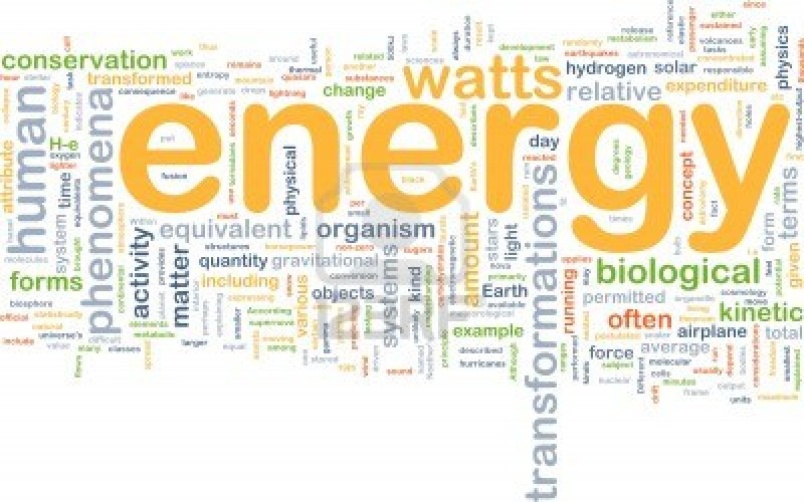 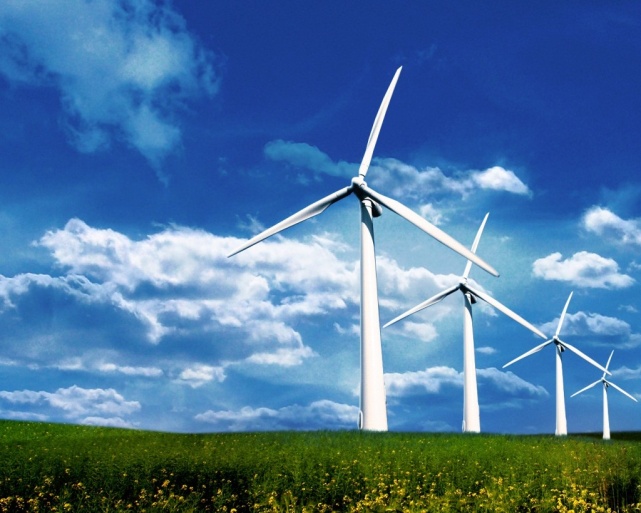 CH 5: Work, Energy, Power, and Society
5.5 – Power (pg. 250 – 254)
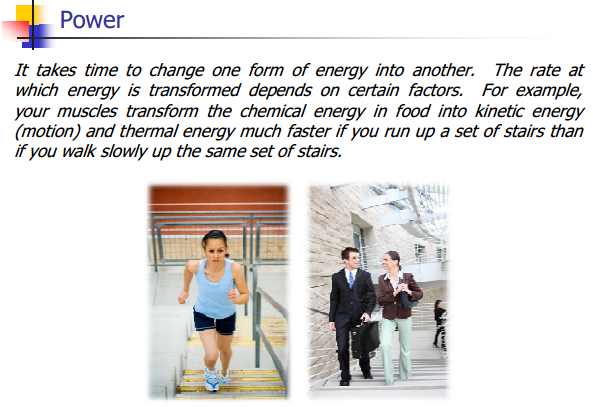 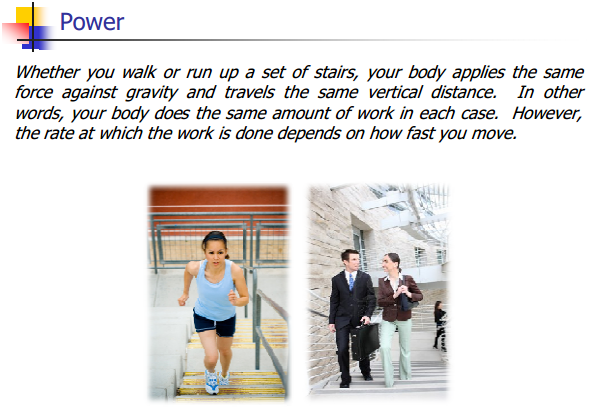 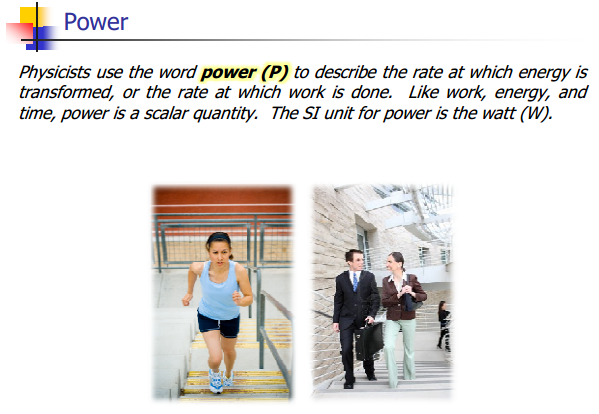 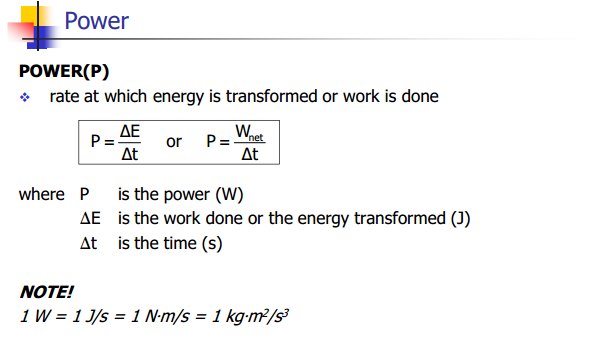 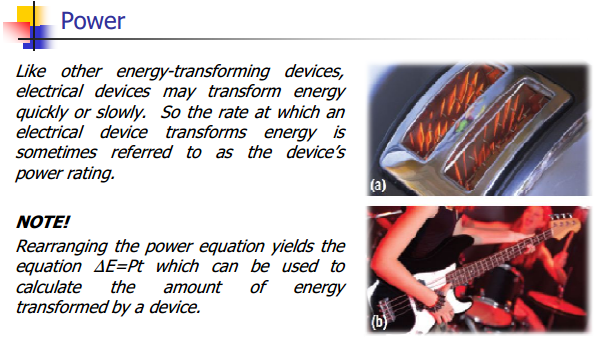 Practice Question #1 (pg. 251)
Practice Question #2 (pg. 251)
Practice Question #3 (pg. 251)
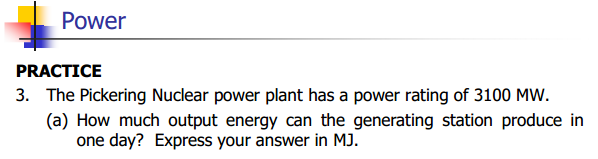 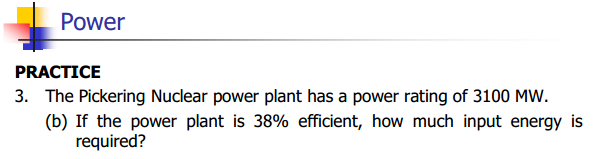 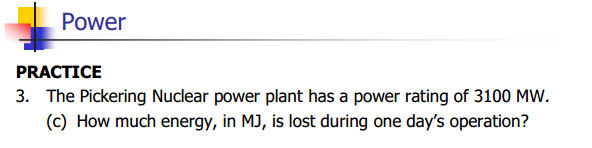 Practice Question (pg.253) #1
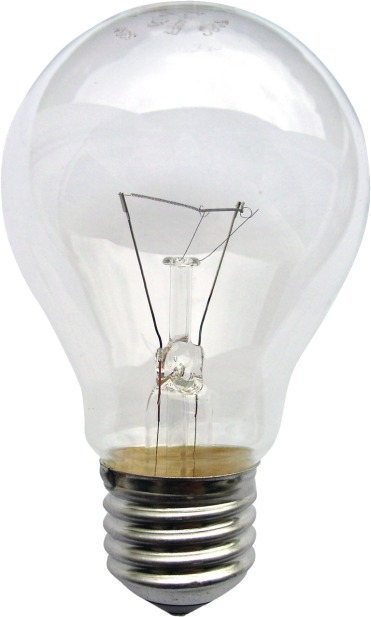 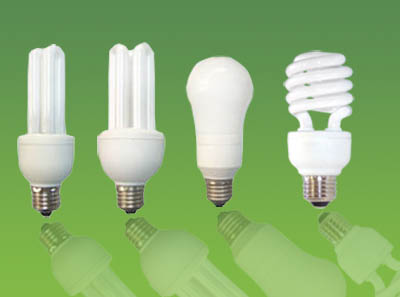 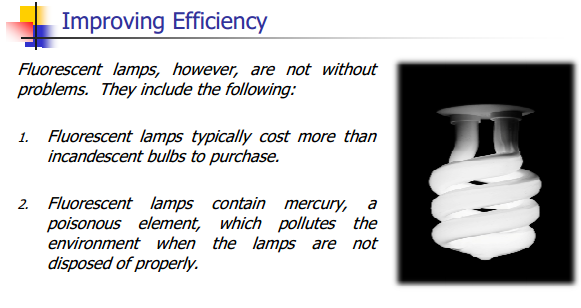 Classwork& Homework